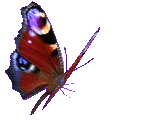 WELCOME
MD. KAMRUZZAMAN

SENIOR ASSISTANT TEACHER (Eng)
MUNSHIGANJ ACADEMY
ALAMDANGA, CHUADANGA

Moble No.   01916669760
E-mail : zamanlincoln@gmail.com
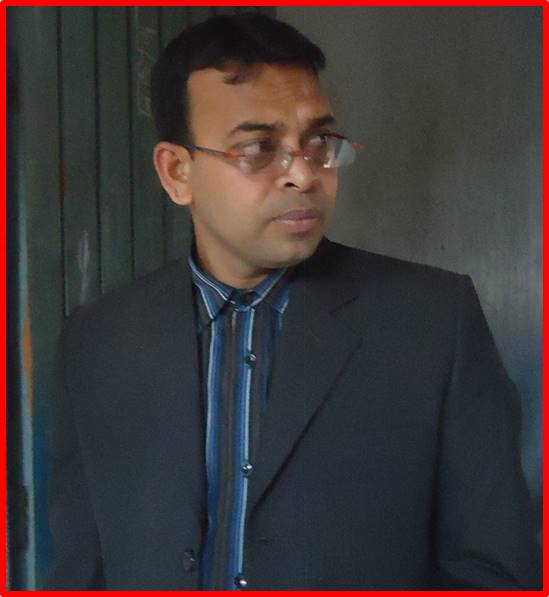 CLASS : 9/10
LEARNING  OUTCOME
By the end of the lesson, students  will be able to-

a)   learn   new words 
tell about the biography of Zainul 
       Abedin
c)    describe the remarkable works of   
       Zainul Abedin
Look at the picture and say who he is
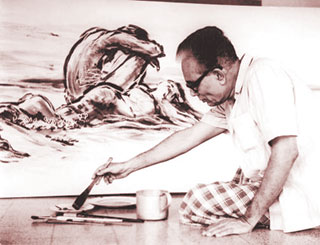 TODAY’S LESSON
Zainul Abedin, The great artist
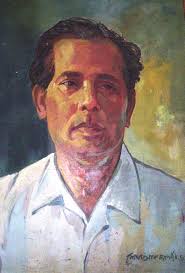 What do you see in the pictures ?
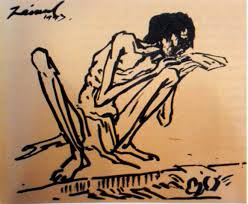 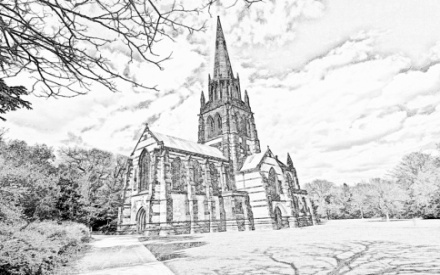 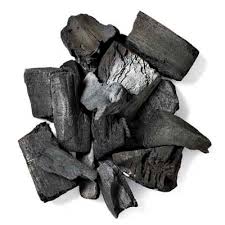 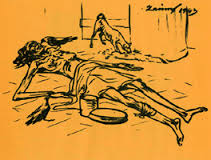 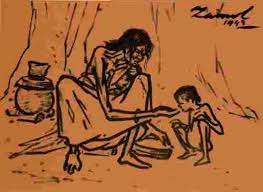 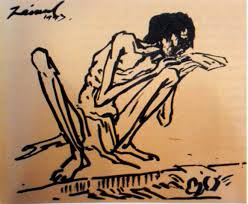 Famine
WANT OF FOOD
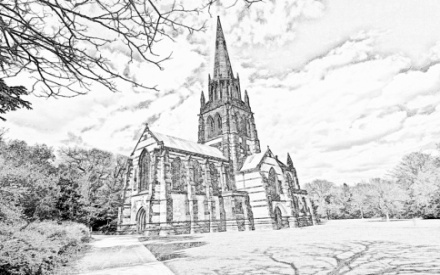 DRAWING PICTURE
Sketch
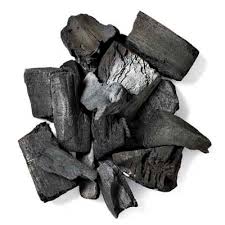 BLACK  ASH
Charcoal
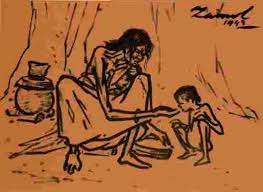 PASS THE DAYS IN HUNGER
Starvation
Individual Work
What is famine? Write.
Biography of Zainul Abedin at a glance
Pair  Work
Write the Birth date, death date  and  the name of most famous painting of Zainul Abedin.
Remarkable Paintings of Zainul Abedin
Famine In 1940
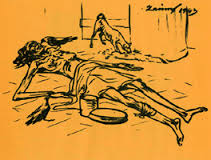 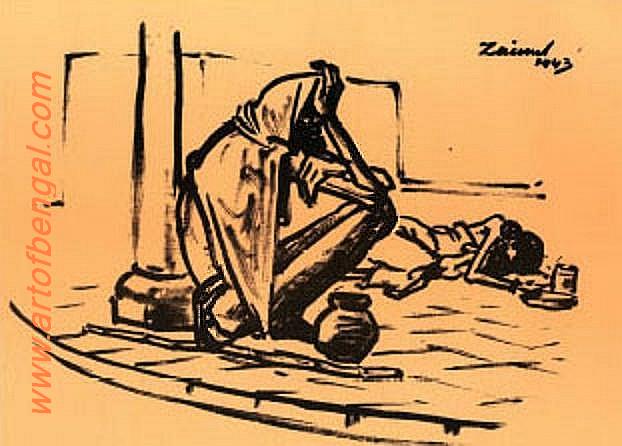 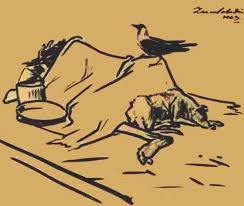 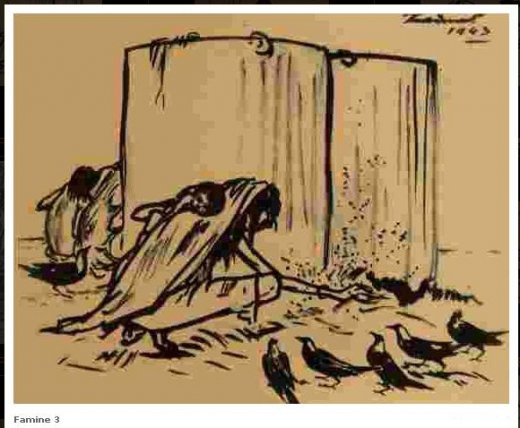 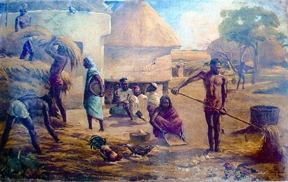 Nabanno Utshob
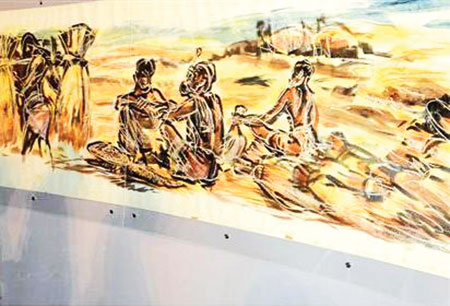 Others
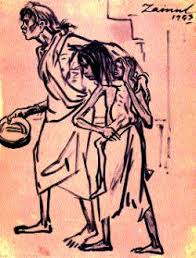 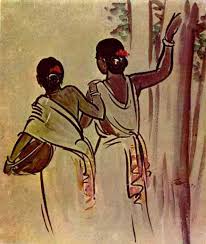 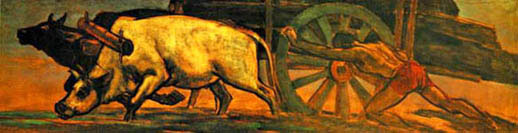 Pair  Work
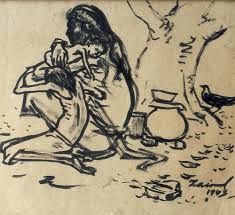 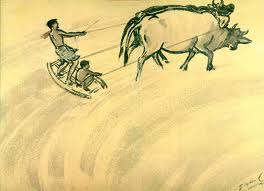 Describe the pictures in pairs
Group Work
List the remarkable paintings of Zainul Abedin
Evaluation
Zainul Abedin was born in.............
When did he draw the picture of famine ?
His most famous painting is........
HOME WORK
Write a short note on “Zainul Abedin, the great artist ”
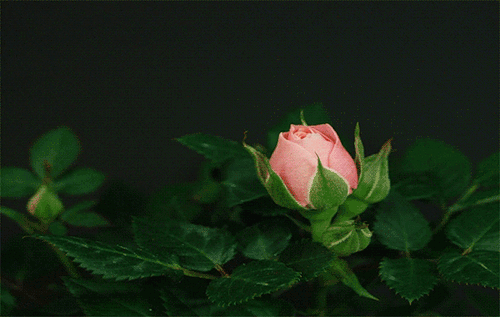 THANKS TO ALL